Building A “Can’t Miss” Business Case To Fund New Recruiting ProgramsERE.net  workshop on 4/8/16
122 sl V1.2
© Dr John Sullivan
www.drjohnsullivan.com   or   JohnS@sfsu.edu
1
Please fill out your tent card
First name
Company name
2
Dr Sullivan’s  background

As CTO, I always got my money (Do you have any more?)
I was the CEO of consulting firm that specialized in developing business plans
My research has focused on identifying criteria that lead to funding approval and funding rejection in HR
For a decade taught a class in developing strategic business plans
I have been a business professor for 35+ years
3
Dr Sullivan’s  background
A recognized thought leader with 40 + years in HR
Former Chief Talent Officer of Agilent Technologies, the HP spinoff with 43,000 employees
Appeared on the CBS, ABC, PBS  nightly news  
He’s been quoted in the NY Times, HBR and the WSJ
A regular contributor to WSJ, ERE.net & LinkedIn
“The Michael Jordan of Recruiting” Fast Company Mag.
“The father of HR Metrics”  Staffing.org 
“One of the industries most respected strategists”  SHRM
Selected among HR’s “Top 10 Leading Thinkers” BPI
Authored more than 900 articles and 10 books 
Currently he is a Professor of Management @ SFSU
Advised over 200 firms on all 6 continents
4
Because much of this is intuitive, I will move fast through the slides

However, please ask questions 
or interrupt with a comment, or your own examples
at any time

We don’t want a lecture… we want a lively discussion
5
Topics for today
Quick introduction of workshop attendees 
Big picture – the five most critical items
The benefits of building a business case
The benchmark firms
Typical components of a business case proposal
Over-view of the steps in developing a bus. case 
Top reasons why business cases fail
Critical funding approval factors to meet
How to prove that a program works or how will you will prove it works after implication
Any final questions / issues
6
Lightening quick introductions
First name
Company name
Biggest bus case issue not already cited
7
Part 1
The “big picture” view
The five most critical actions
8
The 5 keys to business case success
Everything matters and especially omissions

Identify and meet all of the decision maker’s funding approval factors

Do not violate any of the of the decision maker’s knockout factors

Be able to anticipate and quickly answer with data  all of their bone-chilling questions

Pre-test everything until you get it  perfect
9
Part 2
The benefits of a strong business case
10
The benefits of building a business case
In addition to funding you get:
You’re much more likely to succeed – because the BC development process will build your confidence and make you an expert 
You will be more focused – because you will have a list of program goals to guide you
Your outputs will be clear – because the deliverables will be listed
It will be easier to stay on schedule – because you’ll have operational timelines and milestones
11
The benefits of building a business case
In addition to funding you get:
You will know the causes of success better - because you fully understanding the critical success factors and “why” the program works
You will have alternative plans to follow – in case something goes wrong
You won’t be surprised when problems occur – because you’ll have a list of likely problems 
Your team will be easier to manage - because everyone will know the plan and its goals
You may save lives (Dan)
12
Part 3
Which benchmark firms develop the best business cases in TA?
Google
Pro sports teams
Uber
US Army
Deloitte 
Signature Healthcare
13
Part 4
The typical components of a business 

case proposal

(Decision support document)
14
Table of Contentsfor the business case decision support document
An executive summary that sells
A self-descriptive title covering the purpose of the program (A referral program that only seeks innovators)
The business problem being impacted
The cost of a delay or doing nothing
Program benefits, outputs & its likely success rate
Description of the proposed program, it’s rational, it’s  CSF’s and “why” it works
Proof that the program works (proof of concept)
Describe the team and its leadership capabilities
Baseline environmental assumptions/ forecasts
Potential problems/ scenarios, risks and plan B
15
Table of Contents
Business units that will be impacted
A list of deliverables
Budget summary
Pre-test and revision plan
Results metrics
The consequences of failure
Appendices 
A process map
Anticipated questions with answers
Detailed budget and its justification
Data needed, formulas & definitions
Signoffs and approvals
16
Part 5
Overview of the basic steps in developing a compelling business case
17
The required steps for building a business case
The major steps include:
Have an idea worth funding
Put together a preliminary team & leader
Research and become an expert in the area
Benchmark the best practices
Collaborate with the CFO’s office to learn about the funding approval process and key tips
Put together a business case outline & storyboard
Identify the likely budget decision-makers with their interests and biases
Identify the likely funding approval factors
18
The required steps for building a business case
Identify the standard format for the presentation and the supporting materials
Write a draft of the support document
Have the CFO’s office verify your numbers
Pretest the support document
Identify all of the anticipated bone chilling questions/answers
Put together the presentation slide deck 
Test the presentation in front of a “murder board” and revise
19
Part 6
A checklist of the top reasons 
why most TA business cases fail
20
Why do business cases fail?
The most critical errors include:
Not pre-identifying and following the funding approval factors or hitting a knockout factor
Omitting critical items, the report was too brief or not having an easy to scan written support doc.
Using too many words and not enough numbers/dollars
Not pretesting it with fresh eyes and with a “murder board”
Not anticipating and answering all bone chilling questions 
Not having “WOW stories” in your presentation
21
Why do business cases fail?
The most critical errors include:
Not pretesting every component to ensure that it meets its goals (use the circle test)
No proof that the solution works
A weak team
 Too much disruption of current operations
It is not scalable / not adaptive
It is not global
Weak metrics
No re-assessment points and abandonment plan
22
Part 7
Understanding how to meet the “funding approval factors” and other actions that improve your chances of full funding
Administrative actions that help your chances
High impact factors
Medium impact factors
23
Administrative and political actions
 that will improve your chances of getting funding
24
Administrative  actions
Identify the “funding approval factors”
The most critical step is to identify which factors are used to routinely approve or reject funding
Partner with the CFO’s office to ensure you have their support and guidance
Work with administrative personnel in the budget office to identify the “approval factors” (see if there is an assessment form)
Talk to the most successful project leaders and ask them for help
Look at the historical record of accepted and rejected projects to see what they have in common
Review the minutes of budget meetings to see what factors they highlight / talk about
25
Administrative  actions
Prioritize the funding decision-makers  
It’s essential that you identify the key decision-makers and among them, who is likely to support or fight your proposal

In your plan for each key individual decision-maker… you should attempt to identify and address their own “funding support criteria

Influence the influencers, make sure you understand and also work on those that influence the key decision-makers
26
Administrative  actions
Show executives how it will impact them 
It's naïve to assume that executives are not, at least, a bit selfish
So it's important to subtly show how the major players will personally benefit from any new project
Consider phrases like "For those x and y SBU’s that use it, the program will likely increase their business unit results and thus their executive’s bonuses by 3% per year”
27
Administrative  actions
An easy to understand “sales” executive summary
Because many evaluators will rely heavily on the executive summary, it must be written so the concept is simple, logical and easily understood after only one quick reading

Executive summary must sell

It's essential that the executive summary is pretested to ensure that everyone who reads it immediately understands what you're trying to accomplish and its value
28
Administrative  actions
There is a written plan that is easy to scan 
Decision-makers feel more comfortable approving large amounts of money for a project when there is a comprehensive written plan behind it, with goals, milestones, and project abandonment points
Even if you don’t give them the entire document, putting it together will reduce the likelihood that you missed or can’t explain something
Consider using phrases like "We spent six months writing and refining the 63-page project plan and it follows the required project planning template to the letter"
29
Administrative  actions
Show the project has an executive champion

Overhead functions are much more likely to have projects approved if they have an executive champion or sponsor from the business side

Consider using phrases like "The head of our most profitable business unit is our executive champion. She fully supports the proposal and to demonstrate that support, she has agreed to monitor our progress and to fund 10% of the effort"
30
Administrative  actions
Know the knockout factors 
Even when you include all the positive elements of a business case, it can still be rejected as a result of what are known as "knockout factors”
These are negative elements that are so powerful that only one can cause a proposal to be rejected on the spot
Typical knockout factors include misspellings in the proposal, multiple added headcount, a lack of a global reach; there are no metrics and there are major data-security issues
31
Administrative  actions
Let’s all make a quick knockout factor list
32
Administrative  actions
When to ask for the funding 

Asking for funds when money is tight reduces your chances of success

So work with the finance office to identify the times during the year when there are frequently budget surpluses
33
“Funding approval factors”… 

with highest impact
34
Funding approval factors at your firm
Let’s all make a funding approval factor list
35
Funding approval factors… with highest impact
Prevent budget cuts by showing their consequences
Before you ask for additional money, dissuade executives from reducing your budget 

“Connect the dots” - For example… You could reduce recruiter training and initially save $10,000 per year. However this lack of training over the next 12 months will directly increase time to fill, quality of hire, and recruiter turnover, and  together these may cost you $152,000
36
Funding approval factors… with highest impact
Show you directly impact corporate strategic goals 
Executives care most about strategic goals, because their bonuses are based on meeting them
Those strategic goals usually include revenue/profit, product development, production, customer satisfaction, market share, time-to-market and the product brand
Use phrases like “10% of our customer service positions are vacant due to slow hiring. For each 1% of open positions, the CFO found that customer satisfaction went down by 1% at a cost of $1.5 million in lost future sales
37
Funding approval factors… with highest impact
Show you are solving a business problem, not a recruiting problem 
Strategic evaluators think in terms of business issues like sales, cust. service, innovation etc.
Use business impact phrases like… “The data shows that the root cause of the sales problem is the weak performance of new sales hires, as a result of the inadequate assessment of sales candidates during the hiring process". “Fix the new hire assessment problem, and you will increase sales by 15%”
38
Funding approval factors… with highest impact
List the total revenue impact of your project 
CEO’s care most about “top-line growth” (corporate revenue)
 Use total impact phrases like “The business impact of the new salesperson referral program is estimated by the CFO to be over 14% of sales or $76 million in added revenue”
Or "Increasing the job performance of new hires (quality of hire) by 10% due to the new assessment process, will increase revenue per employee by 5% per year over 100 hires,  adding $23 million in extra revenue
39
Funding approval factors… with highest impact
Calculate the consequence of delay /doing nothing
To get the attention of executives, you must show that the cost will go up exponentially if no action is taken 

You must also show that delaying a decision will make a problem much worse and cost much more

Consider phrases like "If there is no action within three months, we estimate that the costs will escalate exponentially from 1% to 12% of the total budget in that area"
40
Funding approval factors… with highest impact
Show there is a need / demand for your service
Rather than assuming that everyone is aware of the need… clearly spell it out
Show that your future users/customers want and, at least plan on trying your program once
Consider phrases like "We surveyed hiring managers and 89% said they shared the need so that they would, at least, try the new referral approach at least once"
41
Funding approval factors… with highest impact
List and quantify the benefits 
In any successful proposal, you must list and explain the program’s its many benefits and advantages
Be sure and quantify each of the benefits with numbers and dollars
Use phrases like "With its advanced predictive analytics and real-time reporting, the program will rank among the top five in the industry"
42
Funding approval factors… with highest impact
Prove that the program works
You should prove that the program works by utilizing a split sample/control group
Brand-new programs can’t have proof… but their plan must have a metrics process for making sure that it works after implementation 
At least show a correlation between using a talent program and improved business results 
For example, as req. loads go down by10%, the quality of hire goes up by 12%
43
Funding approval factors… with highest impact
Show “why it works” 
Executives expect the team to know precisely "why" the solution works
Experts also always know what factors will cause it to fail
Knowing why something works allows you to fix a process when it breaks and to continually improve your results
Include phrases like "The primary reason why blind interviewing works is because it reduces the visual discrimination that can occur during face-to-face interviews"
44
Funding approval factors… with highest impact
Highlight the WOW's that excite
Often evaluators only remember a few key items from a proposal (often stories)
The most memorable items are referred to as WOW's because the reader at least mentally thinks WOW in their head after reading them
Pre-test your WOW’s to make sure they get the desired response
Example: "The CFO literally said WOW after hearing about the amazing automated candidate slate development feature“
45
Funding approval factors… with highest impact
Convert your program’s results to $
It’s hard to compare recruiting results to sales or production results because they use a different language
So work with the CFO to convert recruiting results like the quality of hire, and vacant position days to their dollar impact on revenue. 
Use phrases like "The sales hiring initiative hired sales people that sold 39% more during their first year, increasing sales revenue by $23.4 million in the first year"
46
Funding approval factors… with highest impact
Include the environmental factors that impact success 
All programs are based on assumptions about the environment that the program will operate in
It's essential to show that you are aware of those environmental factors and that you will monitor them and how changes in them impact your operation
 Include phrases like “The success of the recruiting effort will depend highly on a high unemployment rate, which we will continuous monitoring"
47
Funding approval factors… with highest impact
Use the language of business
There is no disputing that the language of business involves numbers and dollars
Avoid "wordy" phrases” like "the quality of hire will go up a lot" 
Instead say "In already measured jobs, the metrics from the pilot proved that on-the-job performance will improve an average of 13.4%, which will across all jobs, be a $3.1 million impact"
48
Funding approval factors… with highest impact
Demonstrate that the program fits our culture

Executives are not likely to approve anything that disrupts or runs counter to their firm’s corporate culture or values


So include phrases like “Three executives have independently verified that the program closely fits our culture”
49
Funding approval factors… with highest impact
Include your competitor's reaction 

It simply naïve to assume that once you implement a new program, that your talent competitors won’t react and respond to it in some way
Show that you are aware of those possible countering actions, with phrases like "We anticipate that our talent competitors will also match our diversity program. But because we will have one year of data by then, will be able to utilize it to maintain update the program and maintain our lead"
50
Funding approval factors… with highest impact
Provide a competitive advantage
Executives are always competing

So you must show that this new initiative differentiates us, is hard to copy and that it provides us with a competitive advantage

Use phrases like: "Benchmarking revealed that we are the first in our industry to use blind resume screening and interviews”
51
Funding approval factors… with highest impact
Be the first 
 Executives care about winning & like to be first
Use leading edge with phrases like: "We are the first in the industry to try this approach, so our initiative will give us "first mover advantage“
An alternative “we need to catch up” approach is stating that the competitors already have the program because executives dislike falling behind a competitor
52
Funding approval factors… with highest impact
Speed is essential
In a world where fast matters, executives have learned to look for speed aspects in proposals

If the team has accelerated deadlines or is breaking a time barrier, it should be mentioned.

Use phrases like "Filling jobs faster in the product development area will reduce new product time to market by 21% or 45 days, the fastest TTM in the industry“
53
Funding approval factors… with highest impact
Innovation is included 

At firms that emphasize innovation, recruiting projects must also have it in order to be respected

Be sure and highlight the individual innovations and how they will impact the firm

Consider phrases like "This project includes innovations like the use of virtual reality in assessment and the use of the text interviewing on the mobile platform"
54
Funding approval factors… with highest impact
Prepare for the future and be forward-looking
Projects that are forward-looking are favored because they prepare the firm for the future
It’s important for a firm to aim ahead of “where your competitors will be”
So projects that have a forecast, a workforce planning component, and predictive metrics are more likely to be approved
Consider using phrases like "The forecasting element can accurately predict future turnover so that managers have enough time to find top quality replacements, so there is no lag in production"
55
Funding approval factors… with highest impact
Project scalability 
You must reassure executives that if things go well, you can rapidly scale-up an initial effort, so that it can be applied throughout the firm

Consider phrases like "scalability is of course built into our plan, the volume can be cut by 50% if business revenue drops, or if it proves to be wildly effective, it has the capability of being up-scaled to meet the needs of the entire firm globally”
56
Funding approval factors… with highest impact
Meet criteria specific to the CFO
CFO's dominate budget cutting, and have their own unique set of project approval criteria including:
A low initial investment
A short payback period
Immediate start up
No new headcount
Low costs/hi-efficiency 
Increased productivity
No Sarbanes-Oxley issues
57
Funding approval factors… with highest impact
Show a visual trend line
Don’t make anyone read through a lot of complicated tables of numbers, when a simple trendline or “hockey stick” can in a moment quickly reveal what is happening
So add a visual trend line (graph line), so that everyone sees the historical direction, the current direction and the future duration
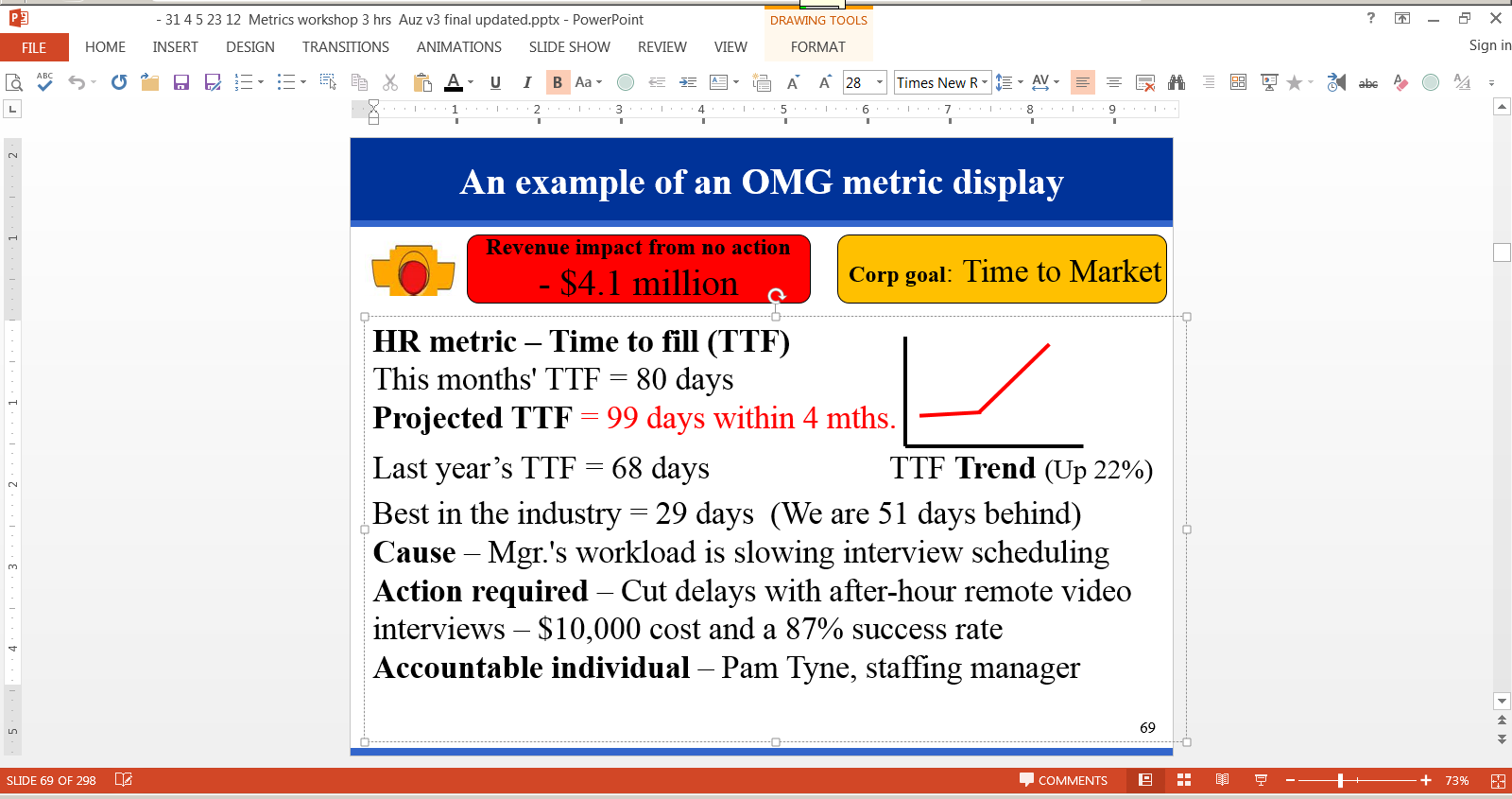 58
Funding approval factors… with highest impact
Calculate the program's ROI 
The single most calculated ratio in business is the return on investment or cost/benefit ratio (benefit value – costs / costs)

It is highly valued because it makes it possible to compare diverse programs across many functions


Consider including phrases like “The program's ROI is 16%, which is a full 6% above the average ROI for all approved projects during last year"
59
Funding approval factors… with highest impact
Compare your results to other functional results
Executives are always comparing the performance of different business units
So it won't be enough to have “the best numbers” in all of HR. You must also compare your ROI results and your other business impacts with those attained by powerful business functions like finance, marketing and business development
Consider phrases like "Our ROI is 16%, which compares favorably to the ROI in finance of 8% and in supply chain of 17%"
60
“Funding approval factors”… 

with a medium impact
61
Funding approval factors… with a medium impact
Reveal the program’s likelihood of success 
Everyone wants to invest in something that has a proven track record, so reveal the average success/ failure rates of your program
When you have a high-risk project, obviously you also want to explain that you know specifically what the risks are, their probabilities, their costs and that you have plans for handling them
Include phrases like "The project has an average success rate of 86% at firms that have implemented it"
62
Funding approval factors… with a medium impact
Show your team’s past success rate
 
In order to build executive confidence, it's critical that you include information about your team’s success rate on previous projects and its key capabilities

Use phrases like "Our team has an 81% success rate in meeting project goals, including being on time and under budget"
63
Funding approval factors… with a medium impact
Show the effort has a strong leader / team
Strong program leadership is one of the most important success factors
List key team members and their individual capabilities
Consider using phrases like "The project has an excellent leader, with three years of experience in the area and a 100% on time and under budget success rate“
Or "each of the team members is highly rated and each has complementary skills"
64
Funding approval factors… with a medium impact
Show the program uses a data-driven approach 
Everyone at the executive level operates in a data-driven environment
Show that all major decisions will be made using data, and list your results metrics
Show that everything that is important will be monitored and measured
Including predictive metrics makes a good proposal much stronger
Consider key phrases like "Metrics have been developed to monitor every important aspect of the project”
65
Funding approval factors… with a medium impact
There are consequences – Skin in the game
Executives expect some accountability and consequences be attached to getting more $
Practically what that means is that there should be some punishment or negative consequences when a major project fails
Consider using phrases like "The entire team has "skin in the game" because no one will receive their bonus if the project’s goals are not met each quarter"
66
Funding approval factors… with a medium impact
You have a continuous improvement process 

No matter how well-designed your initial program is, you still must have a continuous improvement component

Utilize phrases like "the project plan includes periodic failure analysis, a scheduled audit and a metric-driven continuous improvement component to ensure that the process and the results continually improve over time"
67
Funding approval factors… with a medium impact
No distraction from on-going work 
Execs are always concerned about new projects that’ll distract from day-to-day operations

You can also reassure executives by stating that no new equipment, office space or other scarce resources will be required

Reassure them with phrases like "The effort will require a minimum of management time and the work will be done in such a way that it does not distract from our primary tasks"
68
Funding approval factors… with a medium impact
Provide alternatives 
In a volatile world, executives expect you to plan for all likely contingencies and to have a plan B

You should also provide them with additional ideas in case they don’t like the first one

So consider phrases like "We of course of put together a "Plan B" for each of the pre-identified potential problems or roadblocks"
69
Funding approval factors… with a medium impact
Make a list of the likely problems
Project leaders cannot to be naïve… so they must be aware of all of the likely problems and risks that may occur during the project

Show that with phrases like "The team has through benchmarking and risk analysis has identified 23 possible problems, and for each, we have at least one action to minimize or prevent each problem
70
Funding approval factors… with a medium impact
Results are measured and rewarded
“Whatever gets measured and rewarded gets done“

So show that your project measures and rewards performance results

Use phrases like "For every 1% measured increase (over the average) in the on-the-job performance and retention of their new hires, each recruiter will receive a $500 bonus"
71
Funding approval factors… with a medium impact
Technology is included
At firms that emphasize technology, in order to be respected, recruiting projects must also include it

So consider using phrases like "This project includes technology like skype interviewing and the use of virtual reality in assessment
72
Funding approval factors… with a medium impact
Make your deliverables clear
 Be sure that your proposal lists the specific deliverables that will be produced 

Include deliverables that cover the volume to be produced, the timeframe in which they must be produced, the quality level of the output, the costs and the satisfaction level of the users.

Use phrases like “Each of the 12 project deliverables is listed, along with their due date”

Include multi-year results in your estimates - every business function estimates the future impact of their new initiatives. But instead of only including first-year results, that are likely to be minimal. Estimate those results over the next 2-5 years, because that multi-year estimate makes the results appear larger. Use phrases like "Over the next 3 years, the accumulated impact may reach 10% of revenue or $34million".
Reveal how much upfront money is needed – even though a large amount of up-front money may not stop you from getting funding, it can raise a red flag, especially when cash is tight. This is an issue also because that large amount of up-front money will obviously be lost on things like land purchases if the project must be terminated early on. Spending the bulk of the funds later allows it to be saved if the project must be ended half way through. Consider phrases like "The project requires a below-average amount of upfront funding, less than $15,000 initial funding and no capital equipment or improvements"
73
Funding approval factors… with a medium impact
Include multi-year results in your estimates
 Every business proposal estimates their first-year results

Instead, estimate those results over the next 2-5 years, because that multi-year estimate makes the results appear larger

Use phrases like "Over the next 3 years, the accumulated impact may reach 10% of revenue or $34million”
74
Funding approval factors… with a medium impact
Reveal how much upfront money is needed 
Requiring a large amount of up-front money can raise a red flag, especially when cash is tight
This is an issue also because that large amount of up-front money will obviously be lost if the project must be terminated early on
Consider phrases like "The project requires a below-average amount of upfront funding, less than $15,000 initial funding and no capital equipment or improvements"
75
Funding approval factors… with a medium impact
No new headcount 
CFO's remember tough times, so they usually oppose adding any permanent employee headcount

So consider phrases like “The project relies on current under-utilized employees, temps and contractors for the first six months, and at most, one new employee headcount will be required in the second year”
76
Funding approval factors… with a medium impact
Show that you have considered a pilot
Executives often say that they are risk takers, but in reality, most want to invest in a sure thing
They often also expect a "proof of concept" test to be undertaken, which might involve a small mini test in one department or a pilot project 
That's why they also expect you to have done your benchmarking on existing best practices before you implement any new solution
Consider using phrases like “The 6-month pilot program in the call center exceeds the expected results by 11%”
77
Funding approval factors… with a medium impact
Specify a range of numbers
A single number can make it easy to be caught being inaccurate, so instead provide a range

In budget items

In results forecasts

In due dates
78
Funding approval factors… with a medium impact
You must reveal user costs
In many cases, a program will be rejected simply because the cost to the user/customer is considered being too high… either in dollars or in the use of employee or manager’s time (So the costs)

You can help to alleviate those fears by using phrases like "The average cost to the user is only $512, which is 34% below the average industry cost for the same program”
79
Funding approval factors… with a medium impact
Minimize major issues
Show that you have worked with experts in order to minimize issues in important areas like:

Data issues

Legal issues

Reporting and transparency issues
80
Funding approval factors… with a medium impact
Show it is a model program that others will follow 
If the program is extremely well designed, it can serve as a model for others developing new programs
You should also show how the program is well-designed by listing all of the key features and best practices that make it a “leading edge” program
Utilize phrases like "The design and the impact of the program are so significant that it is expected to serve as a model for other new recruiting programs"
81
Funding approval factors… with a medium impact
Show it has an impact on diversity 
In many organizations, there is a major focus on diversity because of its high business impact

So consider including phrases like "The program has a diversity component, which is designed to overcome our identified barriers to diversity hiring, so we expect a 12% improvement in diversity hiring in targeted jobs and a 15% improvement in product design as a result of that diversity"
82
Funding approval factors… with a medium impact
Anticipate and answer tough questions 
You will be expected to answer tough questions during any in-person presentation
But it's equally as important… to anticipate "bone-chilling questions" that will probably arise while executives are reading your proposal
It makes sense to include a phrase like "We have anticipated 25 potential questions that may occur to the readers of this proposal, and for each we have provided a one-paragraph answer"
83
Funding approval factors… with a medium impact
Show there is a "next up" program to follow  
If the evaluators really like your current proposal, they will want to know if you are planning a follow-up

If so, consider phrases like "After successfully implementing predictive metrics/analytics, we hope to next move on to an alert system that "nudges" managers to act on problems immediately after they are notified"
84
Funding approval factors… with a medium impact
Provide a follow up after implementation to remind executives that value was added 

Many assume that after you “get the money”, that the business case is over

However that would be a big mistake, a simple one-page progress fact-sheet update outlining which goals were met and quantifying the total actual impact on the business should be sent to executives after a few months of operation
85
Part 8
How to prove  to skeptical executives that your proposed program “works” or will work
(Provide proof of concept)
86
The 11+ ways to prove that TA programs work
The “Santa” approach
Show user satisfaction (not really proof)
External data proves the program has worked
Show not having it will create “other pocket costs”
Show major components have worked at our firm
Use charts as a visual alternative to metrics
Show a statistical correlation
Before and after comparison (no program to a pilot)
Side by side comparisons
Put it in, and take it away comparisons
Split sample / Control group
A process to prove it works after it starts
87
The old wayThe Santa Claus approach
88
The #1 most common approach in HR
Most in HR use the “Santa” approach


I believe
I feel
I think
I hope

But fortunately there are 8 better approaches  >
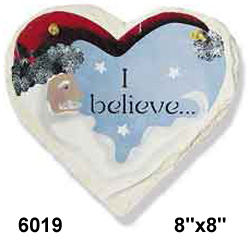 89
Business case method # 1
Show that users are satisfied(Not really proof)
90
Satisfaction surveys may indicate results
Having satisfied users may be enough
If the users of the program or process are highly satisfied, executives may accept that as proof that the program is producing results
Unfortunately low expectations by users (because they’ve never seen higher-quality work) may result in reasonable satisfaction scores
Ranking programs based on their impact on the manager’s results may be a superior approach
91
Business case method # 2
Use external data to prove that the program has worked
92
The business case for HR
If you didn’t already know… 
there is plenty of statistical evidence that human capital is a major moneymaker 
(revenue, profits and stock value)
93
A compelling business case requires that you focus your resources on activities that increase profit (BCG)
Which TM functions have the highest impact on profit?
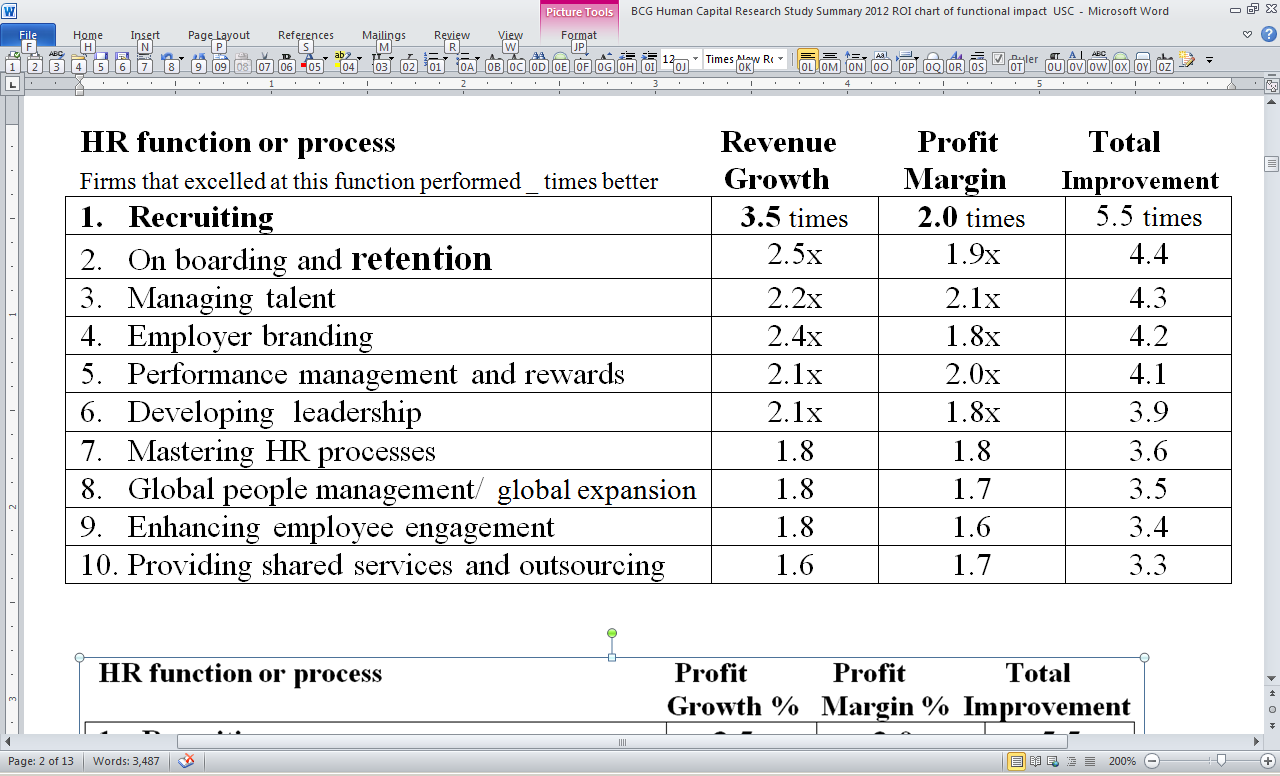 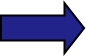 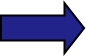 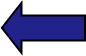 Source: BCG/WFPMA - From Capability to Profitability: Realizing the Value of People Management, 2012
94
Most CFO’s won’t buy external data
Why doesn’t external data convince?
“We are different” (in our culture and our industry)
The data may be skewed (or statements and not data)
It may have been years ago
Most people boast and hide their failures
NIH (not invented here)
First ask your executives what external data they will accept
95
Business case method # 3
Show that not having the program 

will increase “other pocket costs”
96
Demonstrate the damage that cost-cutting can do
Demonstrate “other pocket” losses
This method may not get to extra funds but it may keep your budget from being cut

After budget cuts, look for any “unintended consequences” that result… and calculate the costs

Demonstrate that “out-of-pocket losses” may overcome any savings in reduced TM spending

Example  >
97
A  “other pocket” losses / costs example
Remind CFO’s of  “other pocket” costs

Pocket #1 – Froze safety hiring (Saved $10,000)

But look at “other pocket” costs…

Pocket #2 – Accident rates doubled   (+$400,000)
Pocket #3 – Insurance rates up 23% (+$187,000)
P. #4 – Turnover of safety ee’s +15%  (+$89,000) 

Other pocket costs =			  - $676,000 >
98
Business case method # 4
Show that major components of the 

program have worked before 

at our firm
99
Major program components have worked before
If enough of the major components of the program have worked before at our firm, executives might assume that the whole program with the new elements will also work
Example – the proposed new Employer Branding program has 3 components (social media messaging, videos and winning awards)
Only the use of videos… have not been successfully utilized by us in the past
100
Business case method # 5
Use charts as an alternative to metrics
101
Big deal – Little deal chart
Performance 
after training
Performance 
before training
102
Charts alone can sometimes drive action
Revenue $
Hockey stick approach
Steady performance
What happened here?
Oct 24
Time
103
Business case method # 6
Show statistical correlations
(Not cause and effect)
104
Most CFO’s won’t buy correlations
Show a relationship/correlation with performance
More usage (training hrs.) = improved performance 
Higher scores (engagement) = improved performance 
Completing it (leadership class)  = improved performance  
Higher %’s (diversity) = improved performance 


(Correlation can never prove cause and effect)
105
Correlation - hiring speed and business results
Hiring speed – average days to fill
60 days
0% bus. results
There is a neg .96 Correlation between hiring speed 
 and a manager’s business results
30 days
51% of results
10 days
100% of results
0%
100%
% of a manager’s business results that were achieved
106
Business case method # 7
Comparing  results before and after   implementation (pilot or full-scale)(e-factors could have changed)
107
Before and after impacts… recruiter training
Results 

Recruiter performance with no training	      50 hires	  


Recruiter performance after our pilot         66 hires
training program
108
Business case method # 8Side-by-side simultaneous comparisons (Current process vs. new or revised process) 


Including A/B tests
109
Using a side by side example – comparing Job boards and employee referrals
Bus  impacts	         Referrals -  			Sales 		    	              % of improvement              Impact
			       over job boards         	
Cost	per hire	       +  $919 per hire	   	  0%
Offer Accept Rate     + 14.5%	   		+1%
Voluntary Turn 	       + 2.3 Times	   		+4%
Termination rate	       + 3.6 Times	   		+7%
Perform. increase      +14.4%         	       +14.4%
Total impact on sales			               +26.4%
110
Business case method # 9
Put it in and take it away comparisons
111
Put it in and take it out comparison
Which job matters most in Quick Service Restaurants?
 Store manager
- Counter help
- French fry chef
112
Moving french fry chefs…
Great french fry chef removed and “old” chef returned
Revenue
Bad FF chef is replaced with a top one
$1 mil
$500k
1st quarter
2nd
3rd
4th
Time
Conclusion - The quality of the french fry chef… makes little difference!
113
Moving great store managers… to weak stores
Revenue
Bad manager returned
Bad mgr. replaced with a great one
+ 35%
$1.35 mil
minus 35%
$1 mil
1st quarter   2nd        3rd        4th    Year 2
Time
A great store manager does make a difference!
114
Moving top counter help… to weak stores
+ 25% immediate 
Improvement in 2 weeks!
Revenue
Bad counter help replaced with a great team
But… within 1 month, 
the great counter team quit. Revenue returned to the base level
$1.35 mil
$1 mil
and the long term impact was 0
1st quarter   2nd          3rd           4th    Year 2
Time
Great counter help requires a great manager!
115
Business case method # 10
A split sample with a control group

(The ultimate proof)
116
Split sample – Illustrating diversity business impacts
Emergency room team diversity impacts
A team of 10 (with no diversity) had two diverse people added  (ADA, EEO, Gay, Age)… 2 similar emergency room teams had no changes

Within three months because of: 
Better communications
Less fear
Increased trust and
Better understanding of patient needs

The following changes occurred in the group >
117
Illustrating diversity business impacts
Better patient satisfaction			+ 36%
Number of mis-diagnosis			< 27%
Service delays (waiting for an interpreter)         < 8%
Patient complaint rate				< 48%
Team turnover rate				<   8%	

The 2 control teams on other shifts underwent no major changes and their performance did not change

Estimated $ impact… Priceless
118
Graph depiction - how a split sample can prove that best practice sharing increases sales
Monthly sales
$1.5 mil

$1.4 mil

$1.3 mil

$1.2 mil

$1.0 mil
Best practice sharing started
Sales up 
+ 22.4% after 1 yr.
 of B Practice sharing
Control group
.02% change in sales in control group
4th  Quarter
2nd  Quarter
3rd  Quarter
1st Quarter
Conclusion – best practice sharing increases revenue by $250,000 		per year, at a cost of $50,000, with an ROI of 4 to 1
119
Business case method # 11
A process that will prove it works 

after the program starts
120
After implementation proof
Brand new tools seldom have proof that they work

If your proof of concept is weak…. show that your proposal includes… results metrics and a process to prove that the program works after it begins operation
Show where success measures will be applied and when
Be careful of  a “no program vs a program” change in results… because the improvement  could be due to the Hawthorne effect or a change in environmental factors
121
Did I make you think?How about some more questions
www.drjohnsullivan.com   or   JohnS@sfsu.edu
122